Restoring the Pathway to Affordable Housing
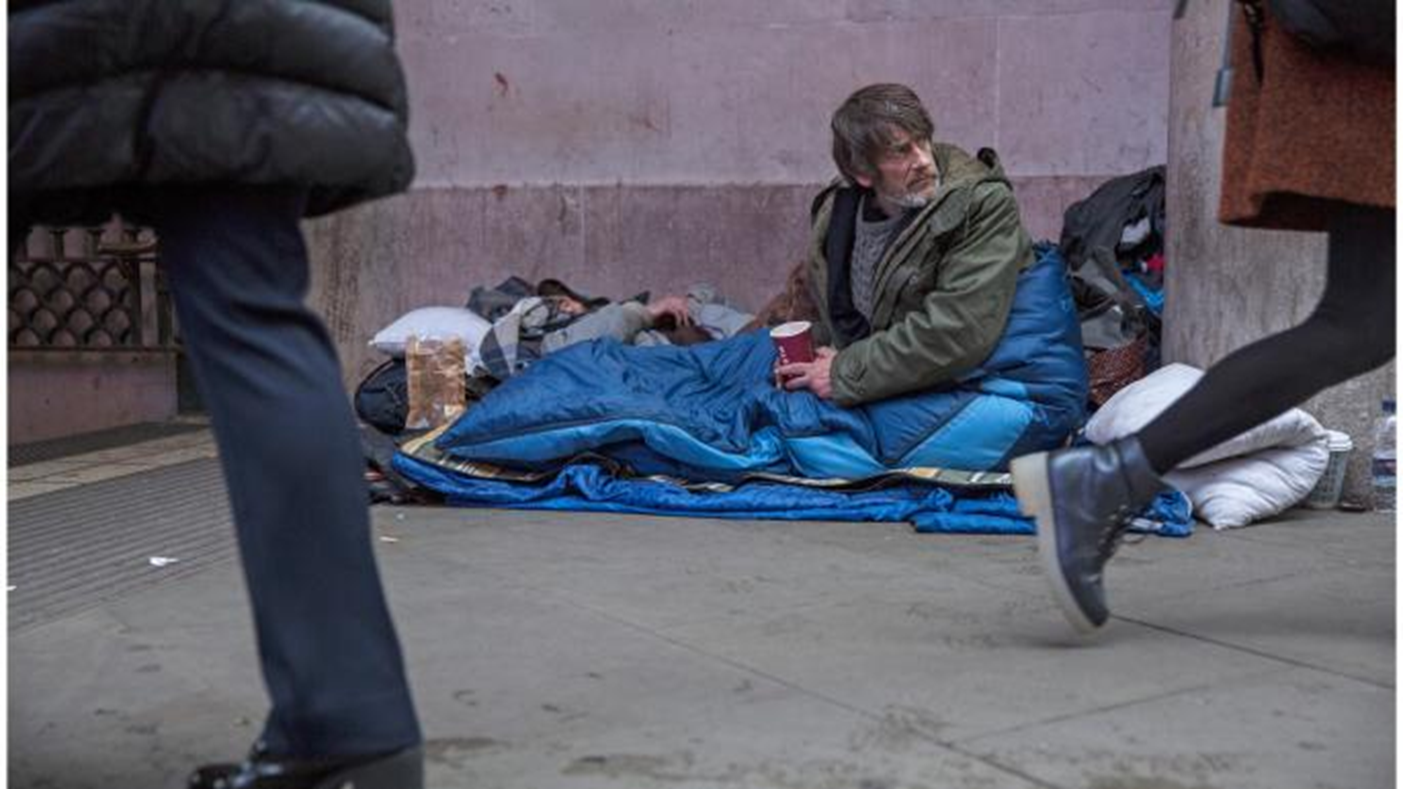 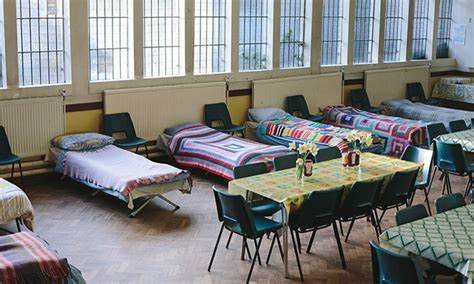 Challenges and Opportunities
Three challenges

 Not enough affordable housing
 It’s more than house-lessness
 Superficial government policies
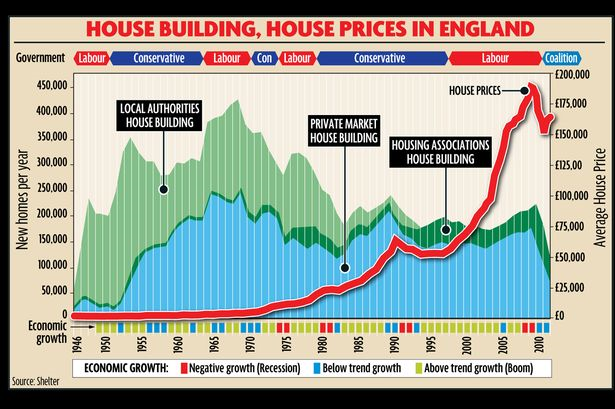 Poverty of relationships
Poverty of resources
Poverty of identity
Homeless iceberg
Rough sleepers in snapshot count
Those begging, street drinking, using soup runs etc
Rough sleepers not in snapshot count
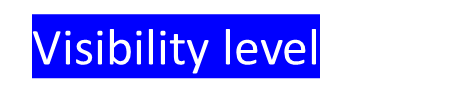 Visibility level
Staying in emergency night shelters
Staying in hostels
Low personal resilience
Unaffordability of housing
Hotels & Temporary accommodation
Social isolation / loneliness
Squats and derelict properties
Sofa surfing
Benefit 
problems 
/ Universal 
Credit
Insecure accommodation
Abuse & trauma
Transient/vulnerable people within community
Staying with wider family &  friends
Zero hours contracts
Immigration
Family breakdown
Mental health problems
Austerity and cuts
Addictions
Underinvestment in housing
Three opportunities

 Harnessing the power of faith
 Creative and holistic responses 
 More unity & coherent pathway
Poverty of resources
Poverty of relationships
Justice & generosity
Mercy & compassion
Poverty of identity
Humility & faith
2) Creative and holistic responses
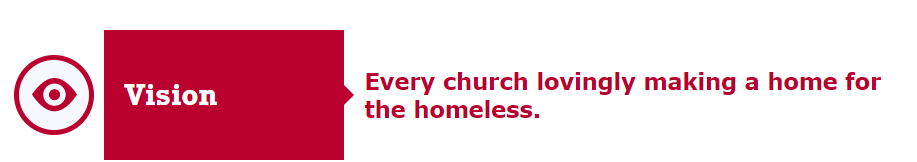 Every Church lovingly making a home for people who have been homeless
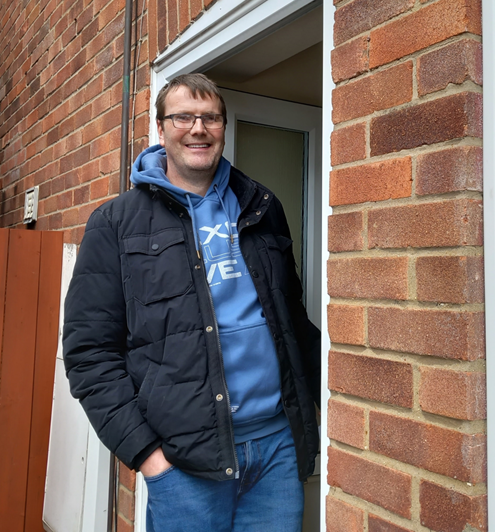 To mobilise, unite and unleash Christian prayer, investments, donations and relationships to fight the injustice of homelessness
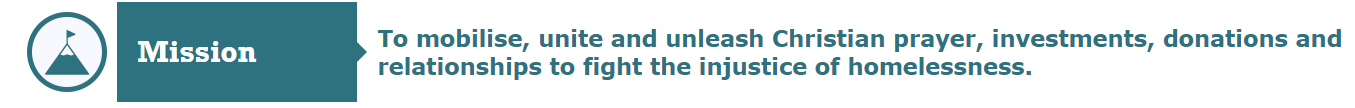 New resources
New relationships
Friendship & Support, connection to church & community
Quality house, refurbed, equipped, affordable rent
New identity
Empowerment in recovery, work, serving, faith in community
Community & faith responses to homelessness
Night shelters: rotating model of 7 different venues, others fixed in one location
Support & advice: relating to addiction, health, debt, recovery groups & advocacy
Building-based:  ‘soup kitchens’, lunches, clothes stores, emergency food provision
Supported Housing:
Local partnerships with churches / hosting schemes
Befriending & tenancy sustainment: employment support, social enterprise, participation in community
Street based help: 
soup runs, distributing food, sleeping bags, blankets, tents, informal outreach
Prevention
Intervention
Recovery
No one comes off the streets (and stays off) due to the work of just one agency
Three challenges
 Not enough affordable housing
 It’s more than house-lessness
 Superficial government policies
Three opportunities
 Harnessing the power of faith
 Creative and holistic responses 
 More unity & more coherent pathway
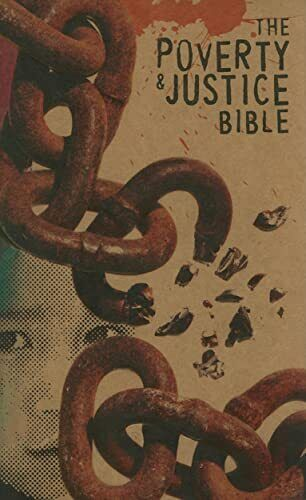 “He has shown you, O mortal, what is good. And what does the LORD require of you? 

To act justly and to love mercy and to walk humbly with your God.”

Micah 6:8
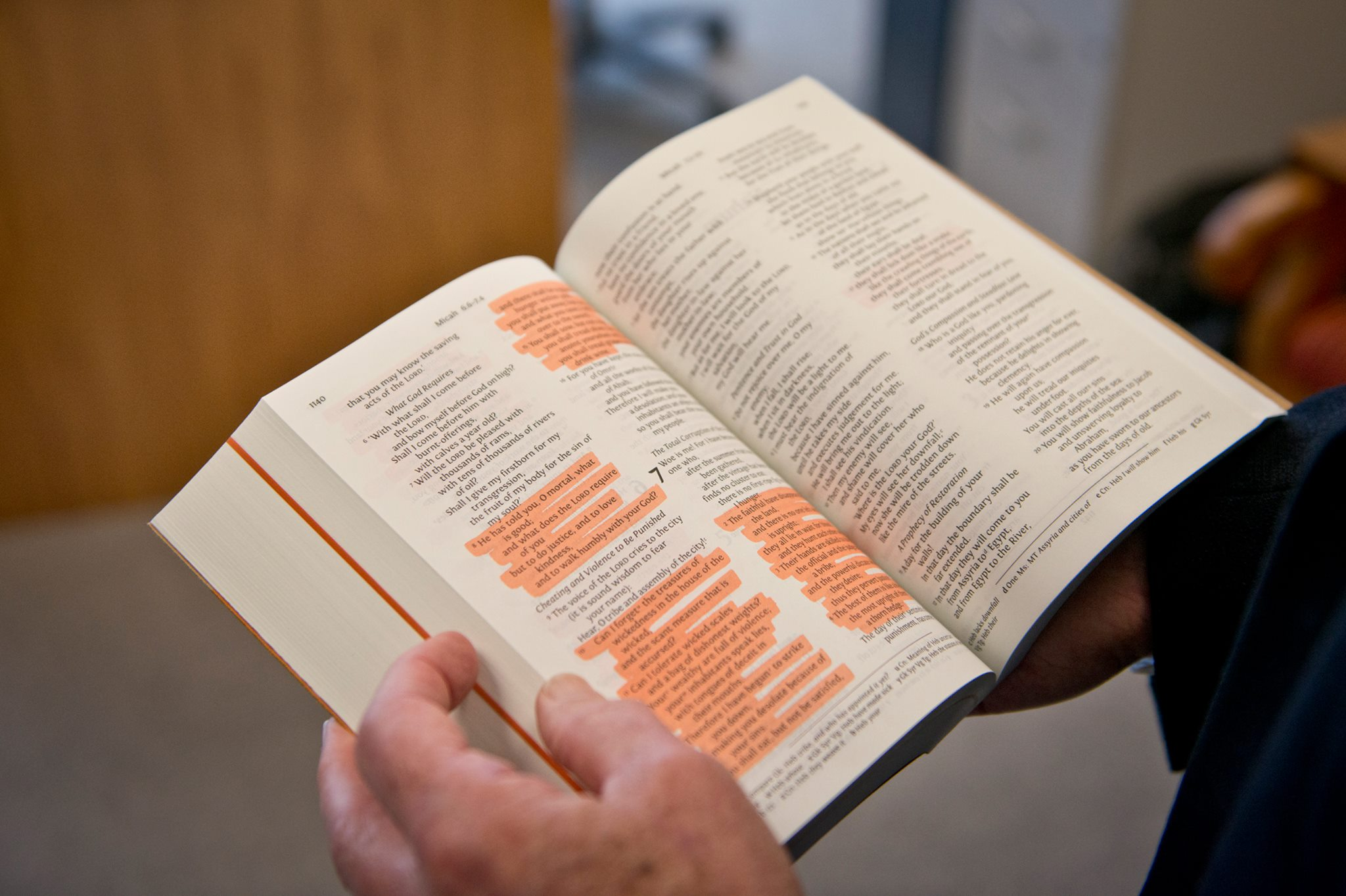